LGLOR2390Typologie et permanencesdes imaginaires mythiques
Les chants d’Orphée
Prof. P.-A. Deproost
Juliette Thomas
Année académique 2021-2022
Les sciences du mythe
La partie théorique du cours est inspirée des enseignements de la prof. Myriam Watthee-Delmotte avec son aimable autorisation.

Modalités  de  l’examen (P.-A. Deproost)
Travail  écrit  (entre 10 et 20 pages)  portant  sur  une  réécriture du mythe d’Orphée, toutes époques confondues,  littéraire, musicale ou cinématographique,  selon  la  méthodologie  expliquée  au  cours. 
Pas  de présentation  orale.
Faire  une  proposition (paul.deproost@uclouvain.be)  avant  de  commencer  à  travailler.
Travail  à  envoyer  en  pdf par  mail  (paul.deproost@uclouvain.be)  et  à  imprimer et déposer  dans  le  casier  de  P.-A. Deproost au plus tard le  premier  jour  de  la  session  (de  janvier,  juin  ou  août).
Prof. P.-A. Deproost
Juliette Thomas
Année académique 2021-2022
Les sciences du mythe
Outils bibliographiques
Pour  prendre  connaissance d’un mythe ancien et de ses sources antiques:
GRIMAL P., Dictionnaire de la mythologie grecque et romaine, Paris, PUF, 1951 (rééd. 1999).
Pour  prendre  connaissance de  la  fortune  littéraire  d’un  mythe  :
BRUNEL P.  (s.  dir.),  Dictionnaire  des  mythes  littéraires,  Monaco,  Rocher,  1988.  2e éd.  augmentée  1994  (article  « Orphée »  par  Pierre  Brunel,  p.  1129-1139).
BONNEFOY Y.  (s.  dir.),  Dictionnaire  des  mythologies,  Paris,  Flammarion,  1981.
LAFFONT R.,  BOMPIANI  V.,  Le  nouveau  dictionnaire  des  œuvres  de  tous  les temps  et  de  tous  les  pays (auteurs  nés  avant  1900),  Paris,  Robert-Laffont, « Bouquins »,  1994.
LAFFONT R.,  BOMPIANI  V.,  Dictionnaire  des  personnages  littéraires  et dramatiques  de  tous  les  temps  et  de  tous  les  pays  :  poésie,  théâtre,  roman, musique,  Paris,  Robert-Laffont,  « Bouquins »,  1994.
Mythocritique (étude des rapports entre mythe et récit)
BLUMENBERG H., La Raison du mythe, Paris, Gallimard, « Bibliothèque de philosophie », 2005.
BOBLET M.-H., Chances du roman, charmes du mythe. Versions et subversions du mythe dans la fiction francophone depuis 1950, Paris, Presses de la Sorbonne Nouvelle, 2013.
CHAUVIN D.,  SIGANOS  A.,  WALTER A.  (dir.),  Questions  de  mythocritique. Dictionnaire,  Paris,  Imago,  2005.
DE ROMILLY J., Héros tragiques, héros lyriques, Paris, Fata Morgana, 2000.
MONNEYRON F. & THOMAS J., Mythes et littérature , Paris, P.U.F., « Que sais-je? », 2002.
SIGANOS A., Mythe et écriture. La nostalgie de l’archaïque , Paris, P.U.F., 1999.
WUNENBURGER J.-J.(s. dir.), Art, mythe et création, Dijon, E.U.D., 1998.
Prof. P.-A. Deproost
Juliette Thomas
Année académique 2021-2022
Les sciences du mythe
Outils bibliographiques (suite)
Mythocritique (étude des rapports entre mythe et récit)
GÉLY V., « Pour une mythopoétique : quelques propositions sur les rapports entre mythe et fiction », SFLGC, Vox Poetica, 2006.
LÉONARD-ROQUES V., (dir.), Figures mythiques. Fabrique et métamorphoses, Clermont-Ferrand, Presses universitaires Blaise Pascal, « Littératures », 2008.
MONNEYRON F. &  THOMAS  J.,  Mythes  et  littérature,  Paris,  P.U.F.,  « Que  sais-je ? »,  2002.
PARIZET S., Mythe et littérature, Paris, SFLGC, 2008.
WUNENBURGER J.-J.(s.  dir.),  Art,  mythe  et  création,  Dijon,  E.U.D.,  1998.
SIGANOS  A.,  Mythe  et  écriture.  La  nostalgie  de  l’archaïque,  Paris,  P.U.F.,  1999.
WUNENBURGER J.-J. (dir.),  Art,  mythe  et  création,  Dijon,  E.U.D.,  1998.
THOMAS J., Les mythes gréco-romains ou la force de l’imaginaire. Les récits de la construction de soi et du monde, Louvain-la-Neuve, Academia-L’Harmattan, 2017 (Coll. Imaginaires).
Pour  le plaisir:
PELLEGRINO F.,  Mondes  lointains  et  imaginaires,  Paris,  Hazan,  2006.
Bibliographie sélective sur le mythe d’Orphée
Prof. P.-A. Deproost
Juliette Thomas
Année académique 2021-2022
Les sciences du mythe
Objectifs:

Donner une définition opératoire du mythe
Les discours critiques sur les mythes
 Antiquité
Du Moyen âge à la fin du XIXe siècle
Époque contemporaine
Prof. P.-A. Deproost
Juliette Thomas
Année académique 2021-2022
Les sciences du mythe
Définition du mythe (Christophe Vielle)
Dans le contexte de sociétés données, le mythe s’identifie d’abord comme un ensemble d’histoires traditionnelles présentées comme vraies.
Les acteurs sont des dieux, des héros, des êtres vivants plus ou moins surnaturels.
Les événements sont censés s’être déroulés dans un passé primordial (au-delà de la mémoire historique).
Leur fonction est la même que celle de nos récits historiques.

Voir aussi la définition de Simone Vierne
Prof. P.-A. Deproost
Juliette Thomas
Année académique 2021-2022
Les sciences du mythe
Prof. P.-A. Deproost
Juliette Thomas
Année académique 2021-2022
Définition du mythe
Dans le contexte de sociétés données, le mythe s’identifie d’abord comme un ensemble d’histoires traditionnelles présentées comme vraies.
Vladimir Propp, Morphologie du conte (1928): essai de narratologie qui définit et classe les structures internes ou les « fonctions narratives » des contes merveilleux (russes en particulier). Formalisme russe.
Claude Lévi-Strauss, Anthropologie structurale (1958) – Mythologiques (4 volumes parus entre 1964 et 1971): étude structurale des mythes basée sur le concept de « mythème » et sur une formalisation mathématique de la structure du récit mythique: voir la formule Fx (a) : Fy (b) ≈ Fx (b) : Fa-1 (y).
Marcel Detienne, L’invention de la mythologie (1981): le mythe ne nous est accessible qu’à travers la mythologie et les histoires qu’elle relaie.
Récit autonome >< constellation mythique qui interconnecte et redistribue des récits au départ hétérogènes et indépendants (e.g. Médée, cycle de Troie, etc.)
Claude Lévi-Strauss: « Un mythe est la somme de ses variantes ».
Prof. P.-A. Deproost
Juliette Thomas
Année académique 2021-2022
Les sciences du mythe
Définition du mythe
Dans le contexte de sociétés données, le mythe s’identifie d’abord comme un ensemble d’histoires traditionnelles présentées comme vraies.
Walter Burkert,	Les cultes à mystères dans l’Antiquité (1992)
	Sauvages origines. Mythes et rites 	sacrificiels en Grèce ancienne (1998)

L’universalité et la permanence du fait religieux s’expliquent par sa présence dans des bases biologiques, ancrées dans la structure même du vivant et diversement actualisées dans les rites. « Les péripéties du mythe sont le reflet d'actes rituels », en conséquence de quoi le rite permet d'éclairer le mythe, lequel « a à voir avec l'amour, la haine et leur conflit, les pulsions meurtrières et l'affection, la solidarité des femmes et les liens familiaux, la séparation par la haine et les retrouvailles dans la joie ».
Prof. P.-A. Deproost
Juliette Thomas
Année académique 2021-2022
Les sciences du mythe
Définition du mythe
Dans le contexte de sociétés données, le mythe s’identifie d’abord comme un ensemble d’histoires traditionnelles présentées comme vraies.
La question de la « vérité » du mythe sera évoquée plus loin, dans l’introduction au cours sur « le chant chrétien d’Orphée »: elle a déjà fortement interpellé les anciens, païens et chrétiens confondus. Mais cette question est cruciale pour distinguer le mythe des autres formes de « récits imaginaires ». Le mythe n’est ni vrai ni faux, mais il est « présenté comme vrai »: son critère de vérité n’est pas dans l’historicité des faits qu’il raconte, mais dans la vérité de la croyance qu’il implique, des rites qui l’accompagnent, de l’enseignement caché ou des événements indicibles auxquels il donne accès (e.g. mythes des origines du monde). Le mythe est un « tertium quid » (Paul Veyne). En ce sens, la « vérité du mythe » n’est ni unilatérale ni exclusive; elle peut évoluer au fil de l’usage qu’en font une communauté ou ses interprètes.

Paul Veyne, Les Grecs ont-ils cru à leurs mythes? Essai sur l’imagination constituante, Paris, Seuil, 1983.
Les sciences du mythe
Prof. P.-A. Deproost
Juliette Thomas
Année académique 2021-2022
Définition du mythe
Les acteurs sont des dieux, des héros, des êtres vivants plus ou moins surnaturels.
Les événements sont censés s’être déroulés dans un passé primordial (au-delà de la mémoire historique) (voir Lucien Lévy-Bruhl, La mythologie primitive [1re édition: 1935].
Leur fonction est la même que celle de nos récits historiques (voir Mircea Éliade, Aspects du mythe [1963] et Le mythe de l’éternel retour [en particulier le chapitre IV] [1949]).
Les événements dont le mythe porte la mémoire ne peuvent pas être contrôlés, sans quoi il rejoindrait la science et perdrait de sa valeur incantatoire. « Ces événements n’eurent lieu à aucun moment, mais existent toujours ». Cette parole du philosophe Saloustios (IVe s.) définit très précisément la qualité du discours mythique, insaisissable dans la matérialité de ce qu’il raconte (qualité divine ou hybride de ses acteurs, temps premier), et pourtant reconnaissable dans la réalité de ce qu’il dit, comme l’est un récit historique. Quoi de plus mythique que la légende de Romulus et Rémus ; quoi de plus réel et historique que la Ville qui en est issue et qui elle-même a donné naissance à un mythe urbain fondateur d’une certaine conception de l’homme dans la cité.
Comme le récit historique, le mythe et les rites qui l’accompagnent sont des éléments fondateurs de l’identité du groupe et des communautés. Ils rassemblent d’ailleurs souvent un groupe déterminé d’individus (sur la base de critères sociaux, culturels, économiques, familiaux, politiques, religieux). Mais, à l’inverse du récit historique, le mythe met en scène des acteurs, des temps et des événements qui ne le sont pas.
Les sciences du mythe
Définition du mythe
Prof. P.-A. Deproost
Juliette Thomas
Année académique 2021-2022
Les événements dont le mythe porte la mémoire ne peuvent pas être contrôlés, sans quoi il rejoindrait la science et perdrait de sa valeur incantatoire. « Ces événements n’eurent lieu à aucun moment, mais existent toujours ». Cette parole du philosophe Saloustios (IVe s.) définit très précisément la qualité du discours mythique, insaisissable dans la matérialité de ce qu’il raconte (qualité divine ou hybride de ses acteurs, temps premier), et pourtant reconnaissable dans la réalité de ce qu’il dit, comme l’est un récit historique. Quoi de plus mythique que la légende de Romulus et Rémus ; quoi de plus réel et historique que la Ville qui en est issue et qui elle-même a donné naissance à un mythe urbain fondateur d’une certaine conception de l’homme dans la cité.
Comme le récit historique, le mythe et les rites qui l’accompagnent sont des éléments fondateurs de l’identité du groupe et des communautés. Ils rassemblent d’ailleurs souvent un groupe déterminé d’individus (sur la base de critères sociaux, culturels, économiques, familiaux, politiques, religieux). Mais, à l’inverse du récit historique, le mythe met en scène des acteurs, des temps et des événements qui ne le sont pas.
Les sciences du mythe
Prof. P.-A. Deproost
Juliette Thomas
Année académique 2021-2022
Définition du mythe
Mythe / conte / légende

Trois formes de « récits imaginaires », « fictifs », « merveilleux ».
Le mythe partage avec le conte son « atemporalité »: « illud tempus » / « Il était une fois »: comme le mythe, le conte ne s’inscrit dans aucune chronologie; dans le conte, on ne se préoccupe pas de savoir si les aventures du petit Poucet se sont passées avant ou après celles de Cendrillon. En revanche, le mythe se distingue du conte par son souci de « vérité »: là où le conte est l’illustration fictive d’une « morale » implicite ou explicite qui lui préexiste, le mythe raconte un fait « véridique », inaccessible à la raison, mais fondateur de réalités symboliques: il est une « parole performative » sur le monde et l’homme.
Le mythe partage avec la légende sa valeur « édifiante », « spirituelle » ou « mystique », fondatrice de valeurs (cf. légendes hagiographiques). Par ailleurs, la légende et le mythe s’autorisent des variantes en termes de contenu et d’interprétations, alors que le conte est généralement univoque. Voir e.g. la légende des miracles de saint Nicolas et la « croyance » qu’en ont les enfants et les adultes. En revanche, le mythe se distingue de la légende par son atemporalité, là où la légende prétend s’inscrire dans l’histoire et relever de faits ou de contextes au moins partiellement réels et vérifiables.
Les sciences du mythe
Prof. P.-A. Deproost
Juliette Thomas
Année académique 2021-2022
2. Les discours critiques sur les mythes
muthos µῦθος >< logos λόγος: les deux mots signifient « parole »,  mais l’un est une parole qui raconte (μυθέω), la parole du dieu, l’autre est une parole qui explique (λέγω), la parole du discours, de la raison, de l’homme. L’opposition remonte au moins au philosophe présocratique Héraclite  d’Éphèse (fin VIe s.)
Dans l’Antiquité (voir infra): philosophes et logographes (historiens avant Hérodote, « raconteurs d’histoires ») essaient de rationaliser en prose les mythes véhiculés par les poètes
VIe s. ACN : Hécatée de Milet, Phérécyde de Syros
Ve s. ACN : Hellanicos de Lesbos, Hérodote, le « Père de l’histoire » (Cicéron)
IVe-IIIe s. ACN : Timée de Tauroménion (Sicile), Évhémère de Messine (?) (évhémérisme)
Platon (428-348) (voir infra)
Les sciences du mythe
2. Les discours critiques sur les mythes
Prof. P.-A. Deproost
Juliette Thomas
Année académique 2021-2022
b) 	Du Moyen âge à la fin du XIXe siècle
A. Exégèse
	a.  L’interprétation  allégorique: le récit fabuleux est la figure d’une vérité cachée et présupposée qui lui donne son sens (voir les moralisations des mythes anciens e.g. l’Ovide moralisé)
		• XIVe s. :  Boccace,  De  la  généalogie  des  dieux païens
		• XVIe s. :  Natale  Conti, Mythologia
		• XVIIe s.  :  Francis  Bacon,  De  la  sagesse  des  anciens
	b.  L’interprétation  psychologisante, proche d’une forme d’évhémérisme
• XVIIIe s.  :  Gianbattista  Vico,  Scienza  nuova: « Les fables héroïques furent les histoires vraies des héros et de leurs coutumes héroïques, que l'on trouve avoir fleuri dans toutes les nations au temps de leur barbarie ; ainsi on s'aperçoit que les deux poèmes d'Homère sont deux grands trésors de découvertes au sujet du droit naturel des nations grecques encore barbares ».
	c.  L’interprétation  symbolique: le sens du mythe surgit de la conscience humaine qui symbolise ses différentes manières d’être au monde sous la forme de récits fabuleux 
• XIXe s. romantique  :  Johann Gottfried von Herder  (le  sacré),  Heinrich Heine  (la  pensée populaire, les phénomènes naturels, la nature),  Friedrich von Schelling  (le  mystère)
• XXe s. : Ernst  Cassirer
Les sciences du mythe
2. Les discours critiques sur les mythes
Prof. P.-A. Deproost
Juliette Thomas
Année académique 2021-2022
b) 	Du Moyen âge à la fin du XIXe siècle

B. Comparatisme

•  XVe-XVIe s. : Annius de Viterbe, Antiquités (Antiquitatum uariarum uolumina XVII)
• XVIe s. : Goropius (médecin personnel de Philippe II d’Espagne), Origines d’Anvers. Ces deux humanistes se livrent à des « recherches » visant à fonder l’origine mythique des cités italiennes ou biblique d’Anvers à travers d’hypothétiques témoignages d’auteurs anciens, pour Annius, et une étude comparative de la langue anversoise et de la supposée langue adamique pour le second.
• Début XVIIIe s.: Guillaume de Lavaur, Histoire de la fable comparée avec l’Histoire sainte, où l’on voit que les fables sont de pâles reflets de l’Histoire sainte
• Fin XVIIIe s. : Sir William Jones, Essai sur les dieux de la Grèce, de l’Inde et de l’Italie
• XIXe s. : Adalbert Kuhn, Franz Bopp, Friedrich Max Muller: philologues et linguistes allemands fondateurs de la « Mythologie comparée » qui s’inscrit dans la mouvance du développement des études indo-européennes et de l’histoire des religions;
		George William Cox, Les dieux antiques (trad. St. Mallarmé)
2. Les discours critiques sur les mythes
Les sciences du mythe
XXe siècle
A. Anthropologie
• Lucien Lévy-Bruhl, La mentalité primitive, le mythe est une forme de « pensée pré-logique » et il conditionne le rite qui ponctue les initiations de l’homme en société.
• James Frazer, Le Rameau d’or (1re édition 1890; il y en aura trois et la troisième comptera 12 volumes): cette œuvre marque les débuts de l'anthropologie sociale, et propose un vaste parcours à travers les croyances, les coutumes, les rituels et les mythes des peuples primitifs avec pour point de départ la religion romaine archaïque.
• Alexander Krappe, La mythologie universelle.
• Léo Frobenius, hypothèse diffusionniste: en opposition avec l’anthropologie évolutionniste, le diffusionnisme postule l’existence  de « foyers culturels » qui se rencontrent à l’occasion des flux migratoires humains. Les mythologies se créent au fil de ces rencontres.
• Bronislaw Malinowski, Marcel Mauss: hypothèse fonctionnaliste: les mythes et les rites ne sont pas des faits exotiques et irrationnels, mais répondent aux besoins de fonctionnement des sociétés humaines (e.g. combattre la peur, survie, reproduction, etc.)
B. Structuralisme
	• Claude Lévi-Strauss (voir supra)
	• Georges Dumézil: thèse de la trifonctionnalité indo-européenne à partir de la mythologie
comparée: fonction sacerdotale/guerrière/productrice
Prof. P.-A. Deproost
Juliette Thomas
Année académique 2021-2022
Les sciences du mythe
2. Les discours critiques sur les mythes
Prof. P.-A. Deproost
Juliette Thomas
Année académique 2021-2022
XXe siècle

C. Psychanalyse
• Sigmund Freud: le mythe d’Œdipe est l’expression narrative d’une sexualité infantile et d’un inconscient refoulés
• Carl-Gustav Jung, pionnier de « la psychologie des profondeurs » où il souligne le lien existant entre la structure de la psychè et ses productions et manifestations culturelles. Les mythes et les rêves sont les manifestations de « l’inconscient collectif »: ce concept désigne les fonctionnements humains liés à l’imaginaire, communs ou partagés, quels que soient les époques et les lieux, et qui influencent et conditionnent les représentations individuelles et collectives. En ce sens, ils sont les « archétypes » de l’inconscient collectif. Pour Jung, reconnaître l'existence et l'influence de l'inconscient collectif, c'est reconnaître que « nous ne sommes pas d'aujourd'hui ni d'hier ; nous sommes d'un âge immense. »
Les sciences du mythe
2. Les discours critiques sur les mythes
Prof. P.-A. Deproost
Juliette Thomas
Année académique 2021-2022
XXe siècle
D. Théories de l’imaginaire et retour du mythe
« Les imaginaires sont un réseau interactif des représentations mentales nourri par l’héritage mythique, religieux et historique et par l’expérience vécue. Constamment réactivé dans les productions culturelles, ce réseau constitue un système dynamique qui se superpose au réel pour lui octroyer des structures signifiantes au niveau de l’interprétation individuelle et collective. Ces structures sont souvent cryptées et leur pouvoir de mobilisation est d’autant plus fort qu’elles restent en deçà du niveau de conscience. Leur analyse permet de comprendre la force de conviction des images utilisées dans les stratégies politiques, commerciales, etc. L’adaptabilité des structures de l’imaginaire à différents contextes explique sa puissance de façonnage du réel. » (M. Watthee et Paul-Augustin Deproost) En d’autres termes, loin d’être « la folle du logis » (Descartes, Pascal) qui détournerait la compréhension du réel, l’imagination et les imaginaires, les symboles, les mythes, les représentations qui en sont l’expression sont l’explication ultime du réel et de l’organisation des hommes en société (le mythe ou l’irréel crée une certaine idée de la société et du réel et non l’inverse). L’imagination constitue la matrice originelle à partir de laquelle toute pensée rationnelle se déploie; avant la théorie, il y a l’image et le symbole et non l’inverse; le mythe précède le dogme.
	• Mircea Eliade: concept de l’« illud tempus » (voir supra)
	• Gaston Bachelard: poète et philosophe: « l'homme imagine d'abord et voit ensuite ». Les rêves et les mythes sont classés d'après les quatre éléments de la physique antique et des théories alchimiques, que l’auteur côtoie dans l’expérience vécue de son terroir champenois : l’air, l’eau, le feu, la terre. Ces catégories définissent les titres de plusieurs de ses ouvrages (e.g. La psychanalyse du feu; L’eau et les rêves; etc.). Ces quatre catégories sont les piliers de l’imaginaire et fondent les méthodes d’analyse de ses productions, les textes littéraires et les rêves.
	• Gilbert Durand († 2012), Les structures anthropologiques de l’imaginaire – Figures mythiques et visages de l’œuvre. De la mythocritique à la mythanalyse – Introduction à la mythodologie. Mythes et sociétés. Gilbert Durand propose une « archétypologie générale  et une classification isotopique des images » selon le schéma suivant:
Les sciences du mythe
2. Les discours critiques sur les mythes
Prof. P.-A. Deproost
Juliette Thomas
Année académique 2021-2022
XXe siècle

D. Théories de l’imaginaire et retour du mythe
Gilbert Durand (suite) 

Gilbert Durand répertorie et catégorise les archétypes fondamentaux autour desquels s’organisent les images dans divers domaines de la pensée (mythe, art, religion, philosophie, littérature, …). Pour structurer ce répertoire, il identifie trois constellations symboliques – les structures schizomorphe, mystique et synthétique – (voir le tableau dans la diapositive suivante). La structure schizomorphe promeut une logique identitaire, de non contradiction et d’exclusion. Y dominent les schèmes de distinction, d’opposition et de hiérarchisation. C’est le régime de l’antithèse et de la polémique. Clarté et pureté prévalent contre le mélange et le lien. L’analyse et l’abstraction sont valorisées. La cohérence interne du système est visée ; ce qui n’y entre pas est évacué. L’unité, la solidité et l’immuabilité sont des thèmes privilégiés. Au mouvant qui angoisse sont préférées la modélisation et la géométrisation euclidienne. La structure mystique s’organise, quant à elle, autour des principes de l’analogie et de la polysémie. Les schèmes cognitifs sont ceux de la descente, de l’accueil et du mélange. Il s’agit de creuser, de plonger vers le centre pour atteindre la source mystérieuse, la quintessence profonde. Les registres de l’intime, du chaud et du visqueux sont organisateurs. L’intuition et la sensibilité sont réhabilitées, alimentent un mouvement vital autant qu’une intention de communion. Enfin, la structure synthétique met en scène les logiques de dialectisation et de reliance. Les contraires sont conciliés au moyen du facteur temps. L’historicisation y est capitale. Prédomine en effet une vision cyclique du monde où les métamorphoses se succèdent. Ce qui permet de tisser ensemble est mis en avant. L’alternance, la complémentarité et la trinité constituent des attracteurs puissants. Il s’agit d’assurer les médiations, d’organiser la multiplicité au sein d’une totalité systémique. Ces trois structures se partagent deux régimes de l’image: l’évidence du régime diurne (« héroïque », « apollinien », « jupitérien ») entièrement dominé par la structure schizomorphe, à laquelle s’oppose la luxuriance du régime nocturne (« dionysiaque ») qui combine les structures synthétique et mystique.
Les sciences du mythe
Classification des images selon la typologie définie par Gilbert Durand dans Les structures anthropologiques de l’imaginaire (Annexe II)
Prof. P.-A. Deproost
Juliette Thomas
Année académique 2021-2022
Les sciences du mythe
2. Les discours critiques sur les mythes
Prof. P.-A. Deproost
Juliette Thomas
Année académique 2021-2022
XXe siècle
D. Théories de l’imaginaire et retour du mythe
Gilbert Durand (interprétations)
Interprétation par J. Thomas du schéma des « Structures anthropologiques de l’Imaginaire »
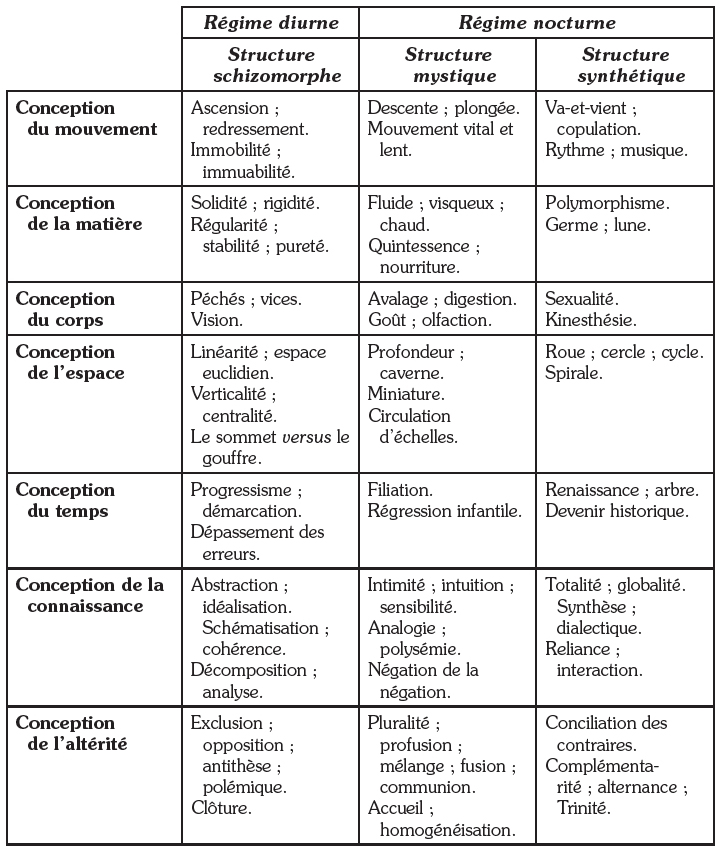 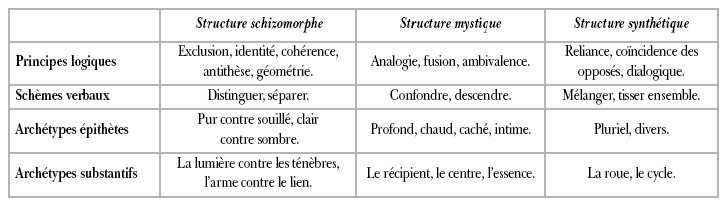 Les sciences du mythe
2. Les discours critiques sur les mythes
Prof. P.-A. Deproost
Juliette Thomas
Année académique 2021-2022
Mythocritique (néologisme de Gilbert Durand)
 « La mythocritique […] pose que tout “récit” (littéraire bien sûr, mais aussi dans d’autres langages : musical, scénique, pictural, etc.) entretient une relation étroite avec le sermo mythicus, le mythe. Le mythe serait en quelque sorte le modèle matriciel de tout récit, structuré par des schémas et archétypes fondamentaux de la psyché du sapiens sapiens, la nôtre » (G. Durand). Peu à peu, chez Durand, les mythes ethno-religieux deviennent le simple nom d’une structure de l’imaginaire, fonctionnant comme un indice invitant à rechercher cette structure sous le texte, qui lui donnerait son sens profond. Pierre Brunel reprend la méthode en l’ancrant dans le champ littéraire et en mettant entre parenthèses la dimension anthropologique et philosophique de la mythocritique de Durand : la mythocritique selon Brunel consiste à étudier « l’irradiation » d’un mythe « émergeant » dans un texte en prenant garde à sa « flexibilité », pour reprendre les trois principes célèbres définis par cet auteur. La mythocritique vise à mettre en évidence, dans une œuvre littéraire, les mythes directeurs et leurs transformations significatives.

Mythanalyse (Denis de Rougemont et Gilbert Durand)
Analyse de la prégnance d’un mythe ou d’une figure mythique dans un contexte socio-culturel donné: e.g le XIXe siècle (romantisme et débuts de l’industrialisation) est placé sous le signe de Prométhée, qui a voulu permettre aux hommes de s’égaler aux dieux en leur volant le feu. Analyse de la psyché collective où le mythe décrit l’irruption dramatique d’une force de l’âme dans une société datée. La mythanalyse étudie les diverses manifestations du mythe à travers la culture, afin d'en tirer non seulement le sens anthropologique, mais le sens sociologique et psychologique. La mythanalyse s’intéresse aux mouvements de résurgences et de disparitions d’un mythe dans les différentes civilisations et cultures au fil des temps. En comparant les données de la mythocritique, la mythanalyse manifeste « les instances mythiques […] latentes et diffuses dans une société ».